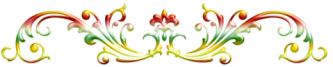 Подготовила
муз. руководитель 
Рудых О.А.
КУКЛА КАК ЧАСТЬ 
НАРОДНОЙ КУЛЬТУРЫ
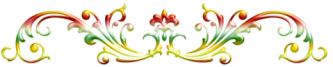 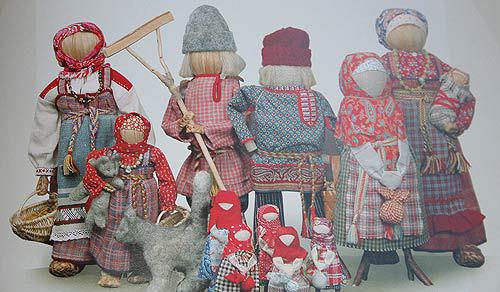 Кукла пришла к нам из глубокой языческой древности, когда она являлась магическим предметом.
В стародавние времена кукол приносили в жертву 
богам, прося у них взамен богатого урожая, хорошей 
погоды, счастья.
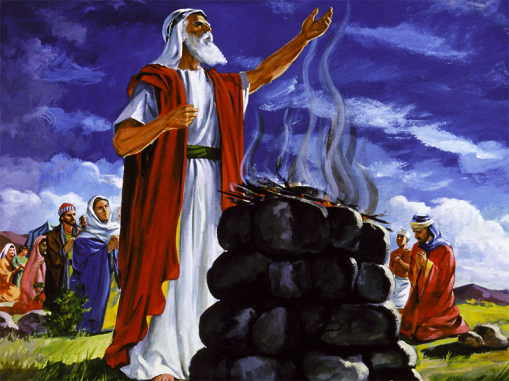 Кукла-игрушка -  это часть народной традиции. 
В далеком прошлом с их помощью обучали детей труду; они были необходимы, чтобы передать накопленный трудовой опыт. С ней играли в царских дворцах и крестьянских избах.
В давние времена их делали в семье сами или привозили с 
ярмарки. Ребенок не только 
играл в куклы, но и
 стремился повторить, 
сделать их самостоятельно.
Это побуждало его к труду, 
творчеству - к одному из
 главных достоинств 
самодельной игрушки.
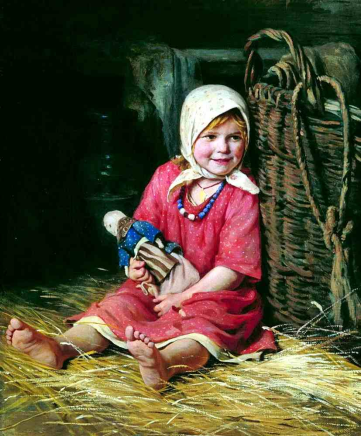 Кукла для древних славян была воплощением  "чистой" силы, добра и любви. Все они - безлики, ведь согласно поверью именно в лицо вселяется злой дух Анчутка.
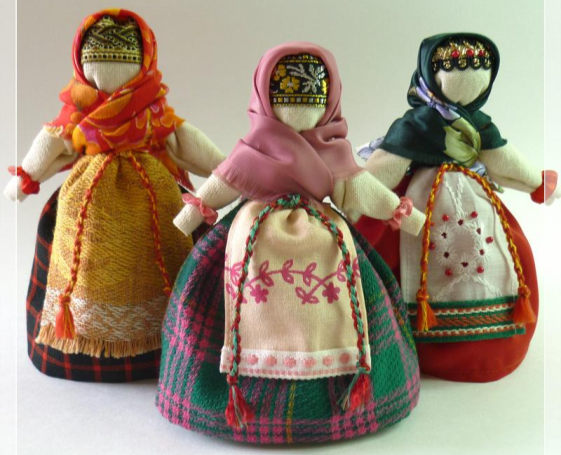 Материалы для изготовления куклы брали разные: мох, бересту, прутья, лыко, мочало, тряпки, даже обычное полено могли нарядить куклой. 
Интересные куклы получались из соломы. Назывались они "стригушками".
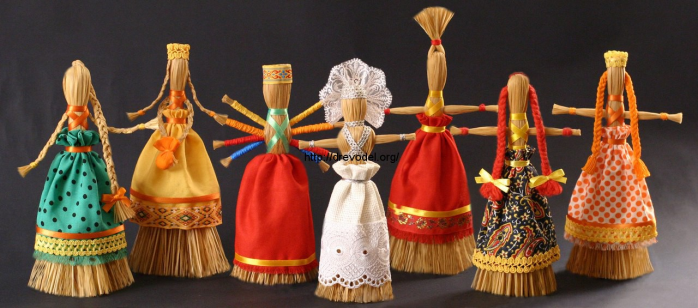 В быту русской деревни тряпичная кукла была наиболее распространённой игрушкой. Она была в каждой крестьянской семье. Да и что удивительного – таких кукол дети  начинали «вертеть» с пяти лет.
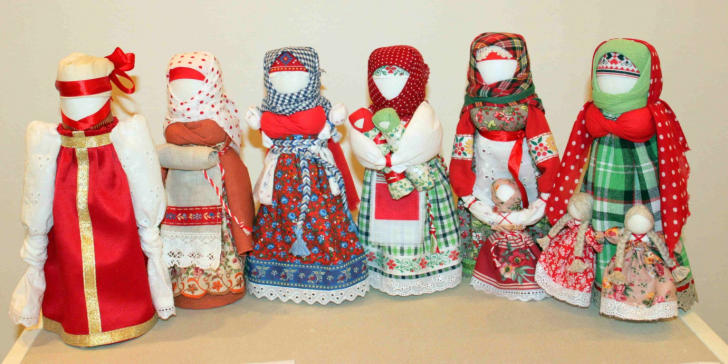 Виды кукол
Обереговые
Обрядовые
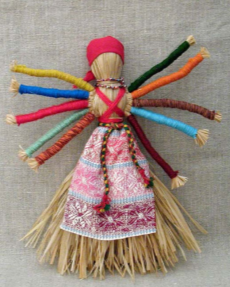 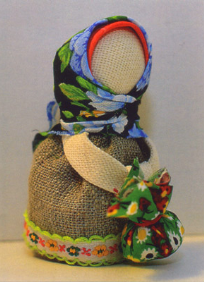 Игровые
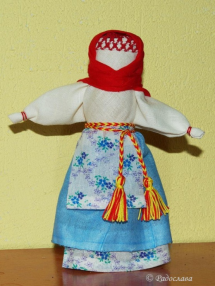 Игровые куклы делались для того, 
чтобы во время игры научить ребенка жизни.
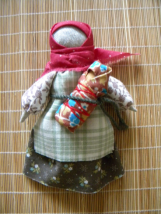 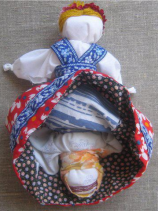 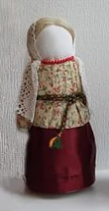 Кукла перевёртыш
Кукла столбушка
Кукла нянюшка
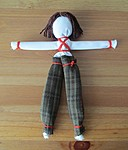 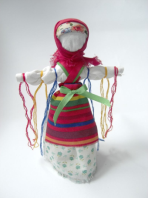 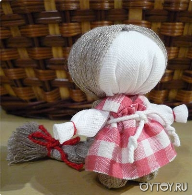 Кукла скрутка
Кукла пеленашка
Кукла Купавка
Обереговые куклы. Наши предки считали, 
чем искуснее сделан оберег, тем большей силой
 он обладает
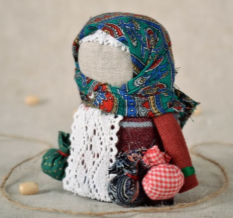 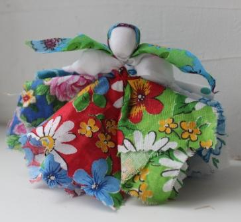 Кукла платочница – 
оберег женского здоровья
Кукла зернушка – 
оберег на сытость и
 достаток в доме
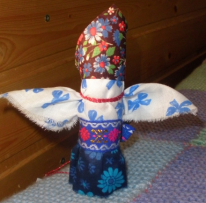 Кукла берегиня сна –
охраняет сон, для детей
 и взрослых
Обрядовые куклы. Обрядовых кукол почитали и 
ставили в избе, в красный угол.
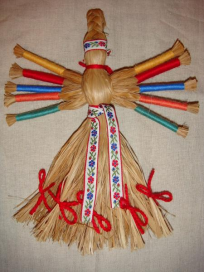 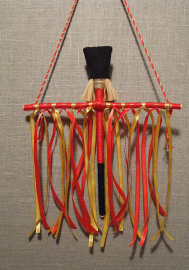 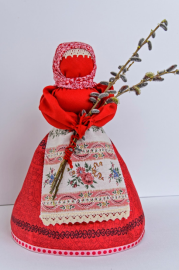 Кукла Крестец
Кукла десятиручка
Кукла пасхальная
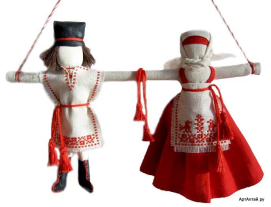 Куклы свадебные